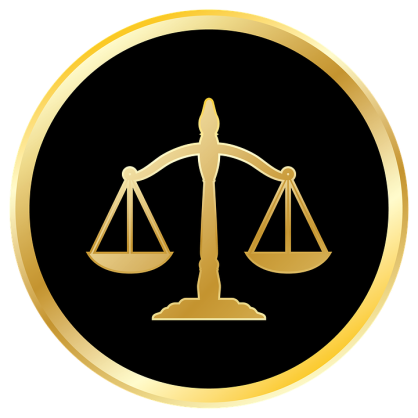 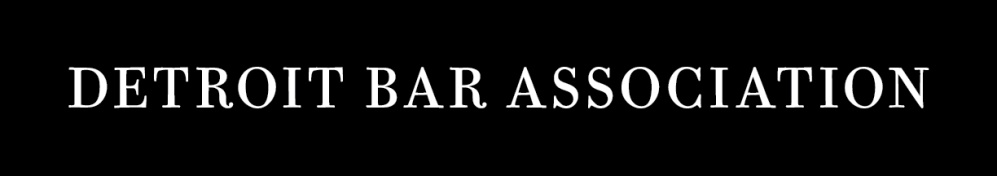 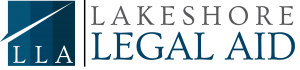 Evictions 2020: National Crisis, Local Effect
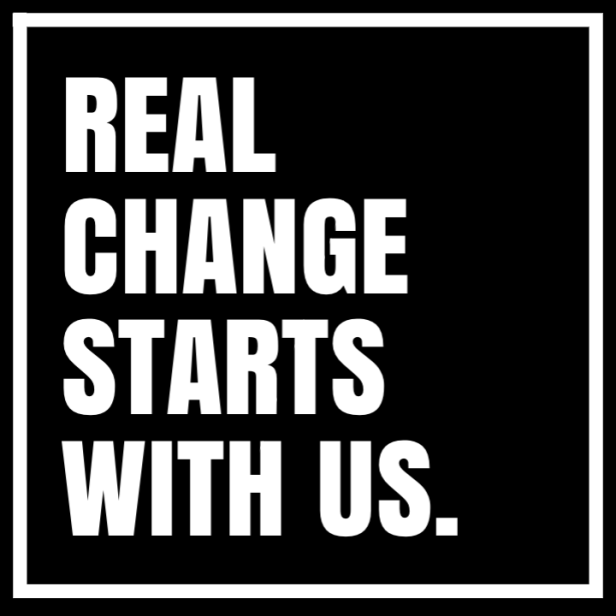 There was an eviction crisis before COVID
Without attorneys representing landlords, there is nobody to ensure a tenant’s rights are being enforced. Obvious, right?
People get an eviction judgment for something not prescribed. 
Utilities, by default, etc. 
An eviction judgment on your record could prevent future safe and affordable housing options- conditional dismissal or dismissal preferred for this reason.
Once you lose Section 8 housing voucher, it is nearly impossible to get it back, there are also time restrictions if you have an eviction on your record. 
Impact on communities of color 
Requirements for assistance were strict.
EVICTION DIVERSION PROGRAMS
A collaboration between social services agencies, DHHS, the local Housing Assessment and Resource Agency, legal services agencies, and the courts to reduce the number of evictions in their community.
Goal is to keep individuals and families housed.
Homelessness Prevention
Reduced costs to the community
Landlords receive payment for rent due
All players at the table at the same time for a smooth process.
Eviction cases get dismissed and do not result in a judgment for eviction. 
Agencies provide funds for tenants to landlords. 
EDP from the State of Michigan funding ends 12/31/20.
Administrative and Executive Orders Regarding Evictions
Executive Order No. 2020-134: Eviction Diversion program for COVID-19 related debtors. 
COVID housing debt for households under 100% of Area Median Income. 
Landlords forgive a percentage.
Encourages conditional dismissals, lump sum payments to landlords and payment plans for ineligible debt.
Administrative and Executive Orders Regarding Evictions
Administrative Order No. 2020-17: Priority Treatment and New Procedure for Landlord/Tenant Cases.
Sets out phases and timing for docket scheduling.
Requires written legal aid and HARA information to be sent with summons. 
Encourages virtual proceedings to ensure safety.
Requires a pre-trial first where tenants are advised of information for legal services and HARAs, along with conditional dismissals. 
Tenants who fail to appear at pre-trial cannot be defaulted unless personally served. 
Second hearing is adjourned 7 days, or more by stipulation. 
Jury demand must be made within 7 days of first response, this is an extension. 
Courts to discontinue when there are no longer complaints alleging breaches between March 20, 2020 and June 30, 2020.
Administrative and Executive Orders Regarding Evictions
CDC Agency Order, Effective September 4-December 31, 2020
States that eviction in a pandemic is a public health crisis. 
A landlord, “shall not evict any covered person from any residential property in any jurisdiction to which this Order applies during the effective period of the Order.”
“This Order does not relieve any individual of any obligation to pay rent, make a housing payment, or comply with any other obligation that the individual may have under a tenancy, lease, or similar contract. Nothing in this Order precludes the charging or collecting of fees, penalties, or interest as a result of the failure to pay rent or other housing payment on a timely basis, under the terms of any applicable contract.”
To invoke the CDC’s order tenants must provide an executed copy of the Declaration form to their landlord. The declaration is under the penalty of perjury. 
A person violating this Order may be subject to a fine of no more than $100,000 if the violation does not result in a death or one year in jail, or both, or a fine of no more than $250,000 if the violation results in a death or one year in jail, or both, or as otherwise provided by law.
I certify under penalty of perjury, pursuant to 28 U.S.C. 1746, that the foregoing are true and correct: 
I have used best efforts to obtain all available government assistance for rent or housing;
I either expect to earn no more than $99,000 in annual income for Calendar Year 2020 (or no more than $198,000 if filing a joint tax return), was not required to report any income in 2019 to the U.S. Internal Revenue Service, or received an Economic Impact Payment (stimulus check) pursuant to Section 2201 of the CARES Act;
I am unable to pay my full rent or make a full housing payment due to substantial loss of household income, loss of compensable hours of work or wages, lay-offs, or extraordinary out-of-pocket medical expenses; 
I am using best efforts to make timely partial payments that are as close to the full payment as the individual’s circumstances may permit, taking into account other nondiscretionary expenses; 
If evicted I would likely become homeless, need to move into a homeless shelter, or need to move into a new residence shared by other people who live in close quarters because I have no other available housing options.
I understand that I must still pay rent or make a housing payment, and comply with other obligations that I may have under my tenancy, lease agreement, or similar contract. I further understand that fees, penalties, or interest for not paying rent or making a housing payment on time as required by my tenancy, lease agreement, or similar contract may still be charged or collected.
I further understand that at the end of this temporary halt on evictions on December 31, 2020, my housing provider may require payment in full for all payments not made prior to and during the temporary halt and failure to pay may make me subject to eviction pursuant to State and local laws. I understand that any false or misleading statements or omissions may result in criminal and civil actions for fines, penalties, damages, or imprisonment.
Declaration as set forth in agency order:
How is this working?
Each county, with the exception of Wayne, has one HARA that is processing all applications of landlords and tenants. 
Lakeshore Legal Aid is the lone legal services provider for tenants in Out Wayne, Oakland, and Macomb Counties. 
Representing on dockets, reviewing settlement agreements, bench trials, negotiating with Landlord attorneys, phone intakes, call backs, advising on tenant rights. 
In the City of Detroit, we are partnered with the City, Wayne Metro, UCHC, and MLS. 
We are answering thousands of calls, appearing at every ll/t docket at 36th District Court, collecting documents and applications, coordinating services.
FOR PRO BONO OPPORTUNITIES, PLEASE EMAIL MICHELLE ERICKSON AT: MERICKSON@LAKESHORELEGALAID.ORG
313-242-0811x1303